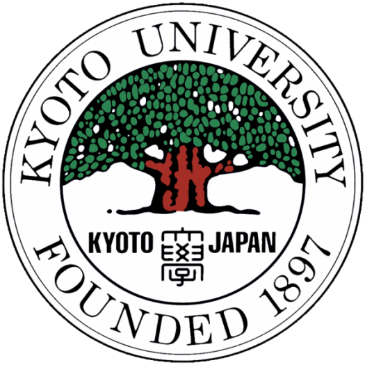 Assessment of the Water Balance Components Using Energy and Mass Balance Models in Small Glaciated Catchments of the Central Tian-Shan, Kyrgyzstan.
Sanjar Sadyrov

Mountain Societies Research Institute, University of Central Asia


GEWEX 3rd Workshop on Central Asia
29 April 2024
Goals of the study:
The main goal of our study is to assess the capabilities of a combination of models in solving various hydrological problems. 

One of the most important aspects in hydrological modeling of mountain ecosystems is determining the source of runoff. 

Since glaciers are fragile ecosystems undergoing unique dynamic changes, the model should also include a comprehensive representation of the processes occurring in the glacier zone. 

By identifying the glacier component in the water balance of a specific basin, we can accurately predict the changes that will occur when this component changes.
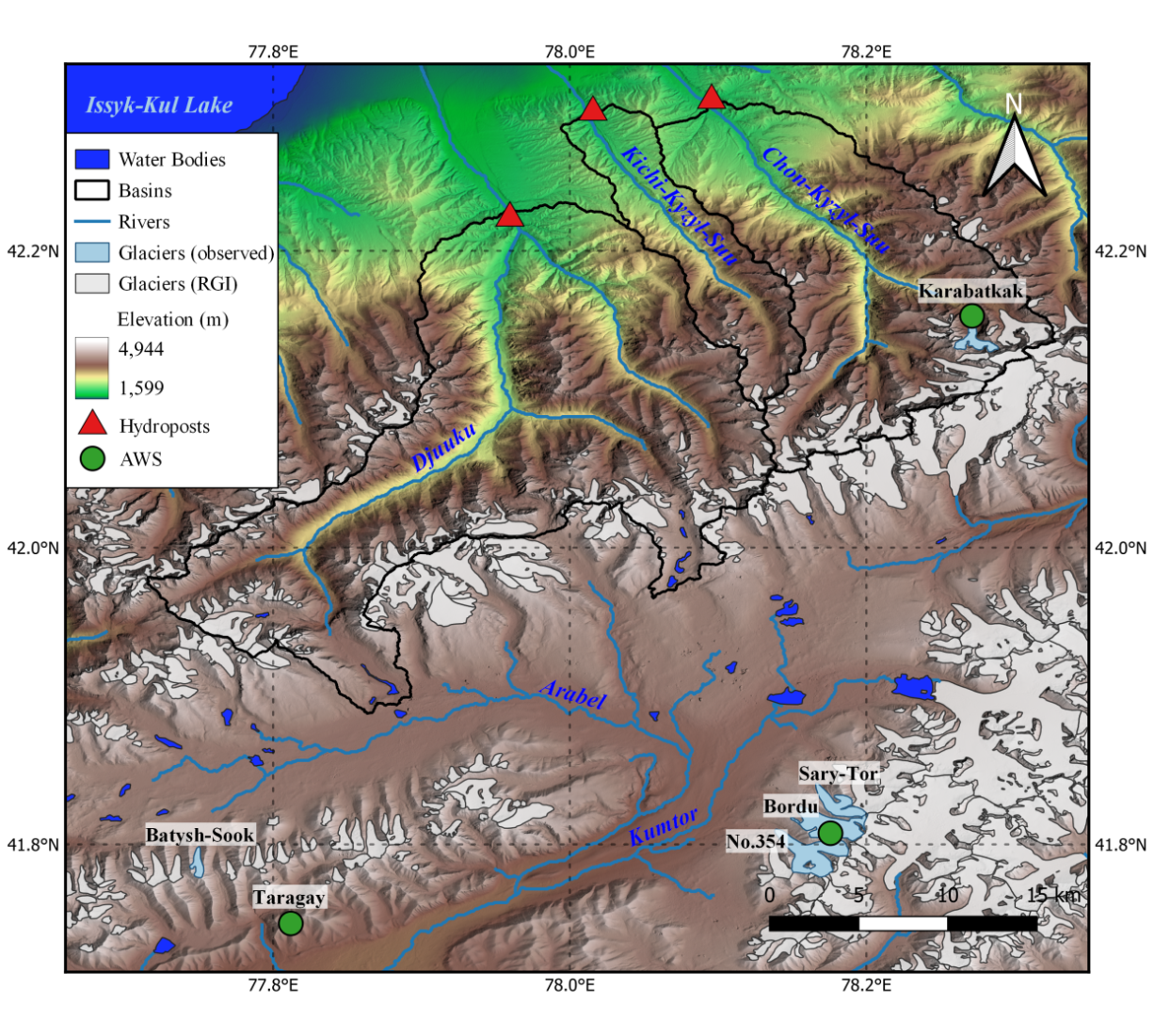 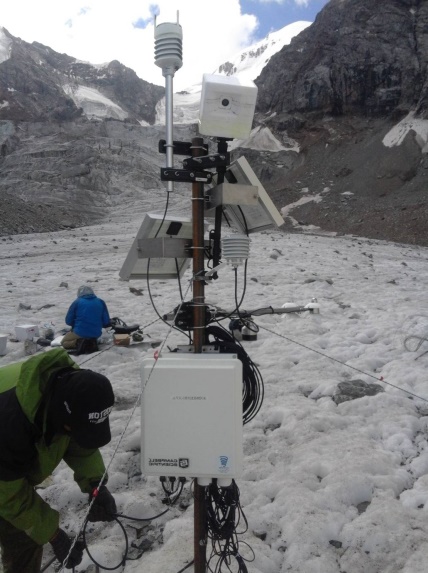 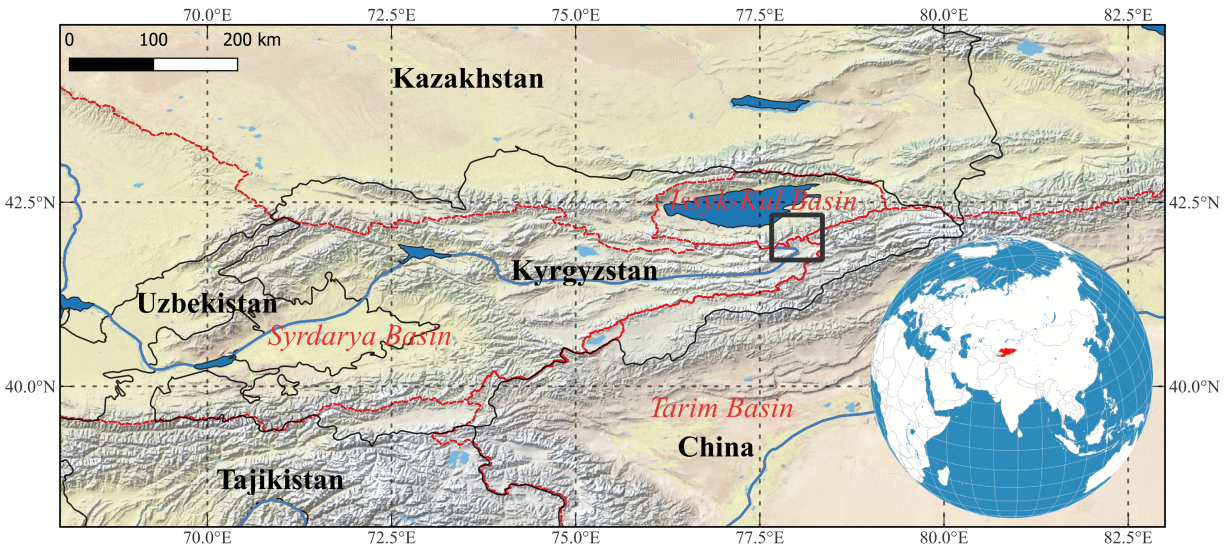 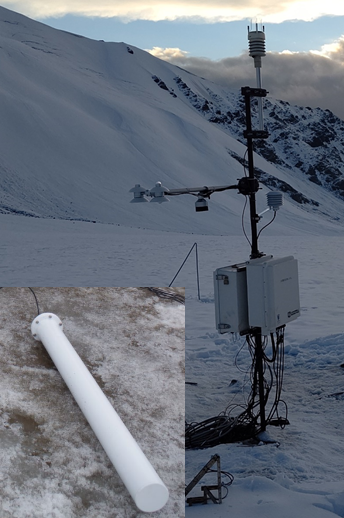 Measures snow water equivalent (SWE)
3
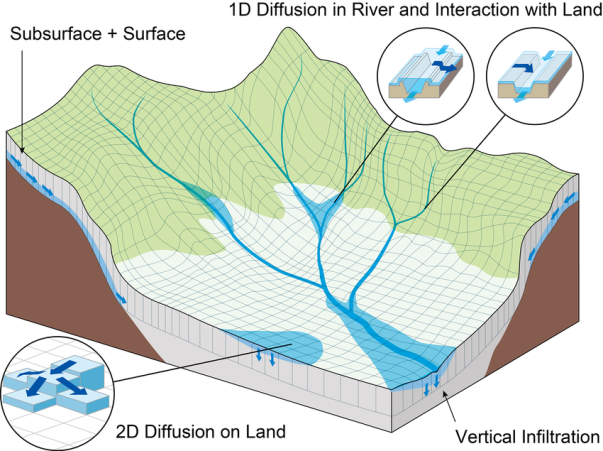 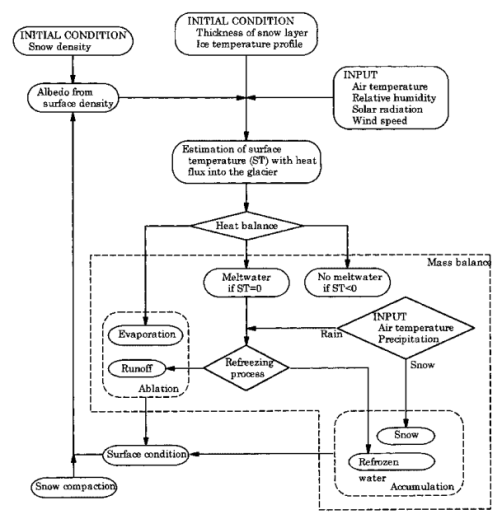 Input data
Correction:
Topography(30m  1km) ASTER GDEM
Cloud (0.25⁰) ERA5
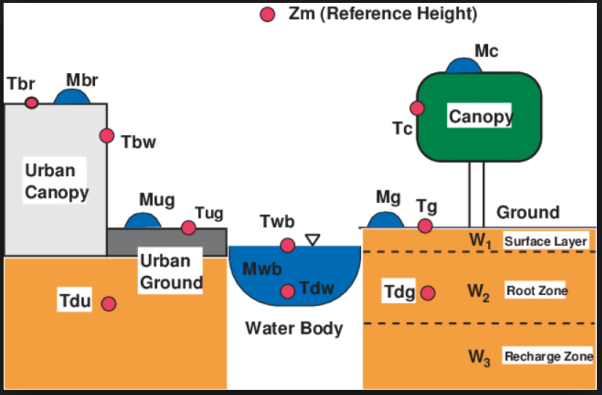 Reanalysis products:
ERA5 (0.25⁰)
Incoming shortwave radiation
Incoming longwave radiation
Windspeed
Air pressure
Humidity
Air temperature
GPM-IMERG (0.1⁰)
Precipitation
RGI 6.0
Glacier mask (100m res.)
(Tanaka, 2005)
(Sayama et al., 2012)
(Fujita et al., 2000)
Modeling(1km)
Output
Daily discharge

Mass balance
SiBUC
Ground/Water/Urban
Runoff
EvapT
RRI
River Routing
+
GLIMB
Glacier
Annual
4
Mass balance models
A meta-analysis based review of glacio-hydrological studies estimated that about 94% used the temperature-index method for modeling purposes, and only 6% used the energy-balance approach (He et al., 2021).
Temperature-index
Energy-balance approach
(GLIMB model, Fujita and Ageta, 2000)
(Pellicciotti et al., 2005)
In high mountainous areas, establishing an observation network with a wide spectrum of measurements is labour-intensive, and in most cases, air temperature is the only available data metric.
Kyoto University’s (in collaboration with Academy of Sciences of KR, University of Central Asia) monitoring network in Kyrgyzstan.
2017 July          Karabatkak Basecamp                                        SWE                           Karabatkak Glacier (ice)  melting zone           Energy Balance
2018 August     Bordu Glacier (ice)  melting zone                    Energy Balance + SWE 
                           Karabatkak Glacier (debris)  melting zone     Radiation Balance
2019 August     Karabatkak Glacier (debris)  melting zone   Raingauge (with LPH)
                           Bordu Glacier (ice)  melting zone                    Raingauge (with LPH)
2022 July           Karabatkak Glacier (ice)  near fall                 Solar Radiation 
                           Karabatkak Glacier (ice)  upper zone              Energy Balance
2022 August     Grigoriev Glacier (ice) melting zone              Energy Balance                                                                                                             Raingauge (with LPH)
2023 August    Karabatkak Glacier (ice)  upper zone             Raingauge (with LPH)
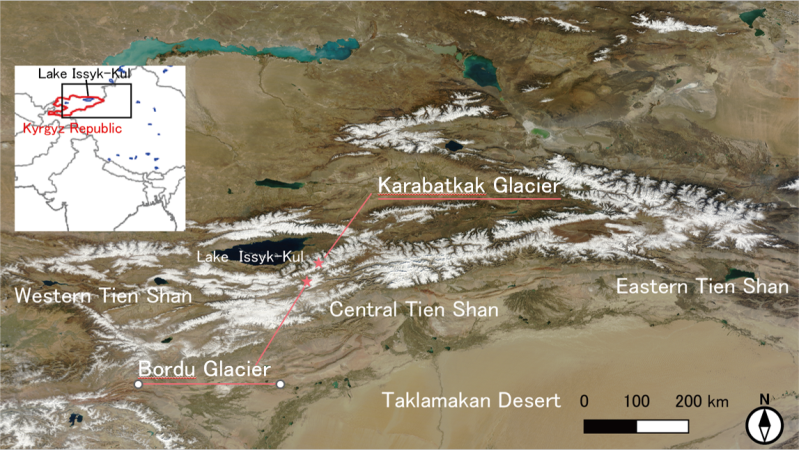 Grigoriev Glacier
Installation 
timeline
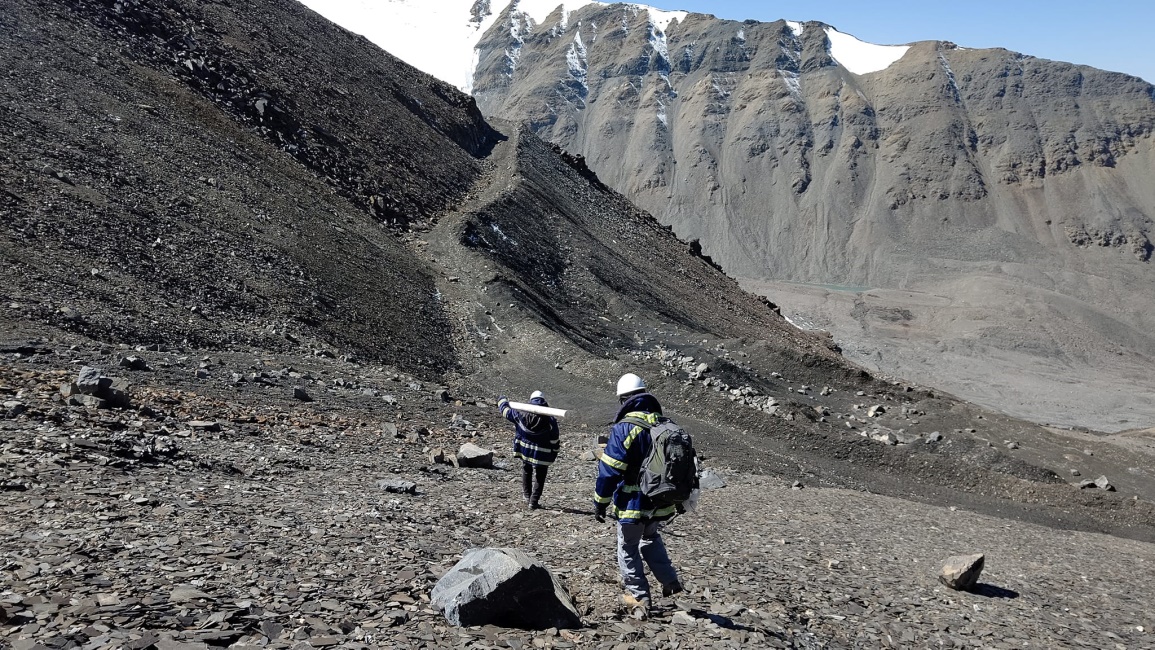 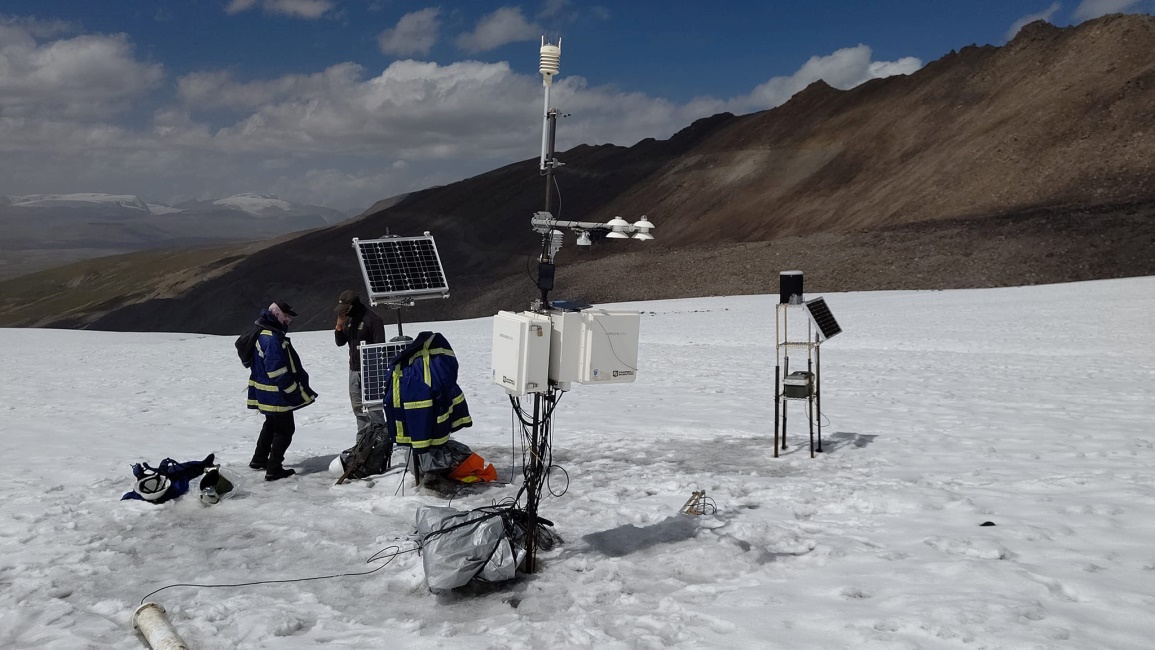 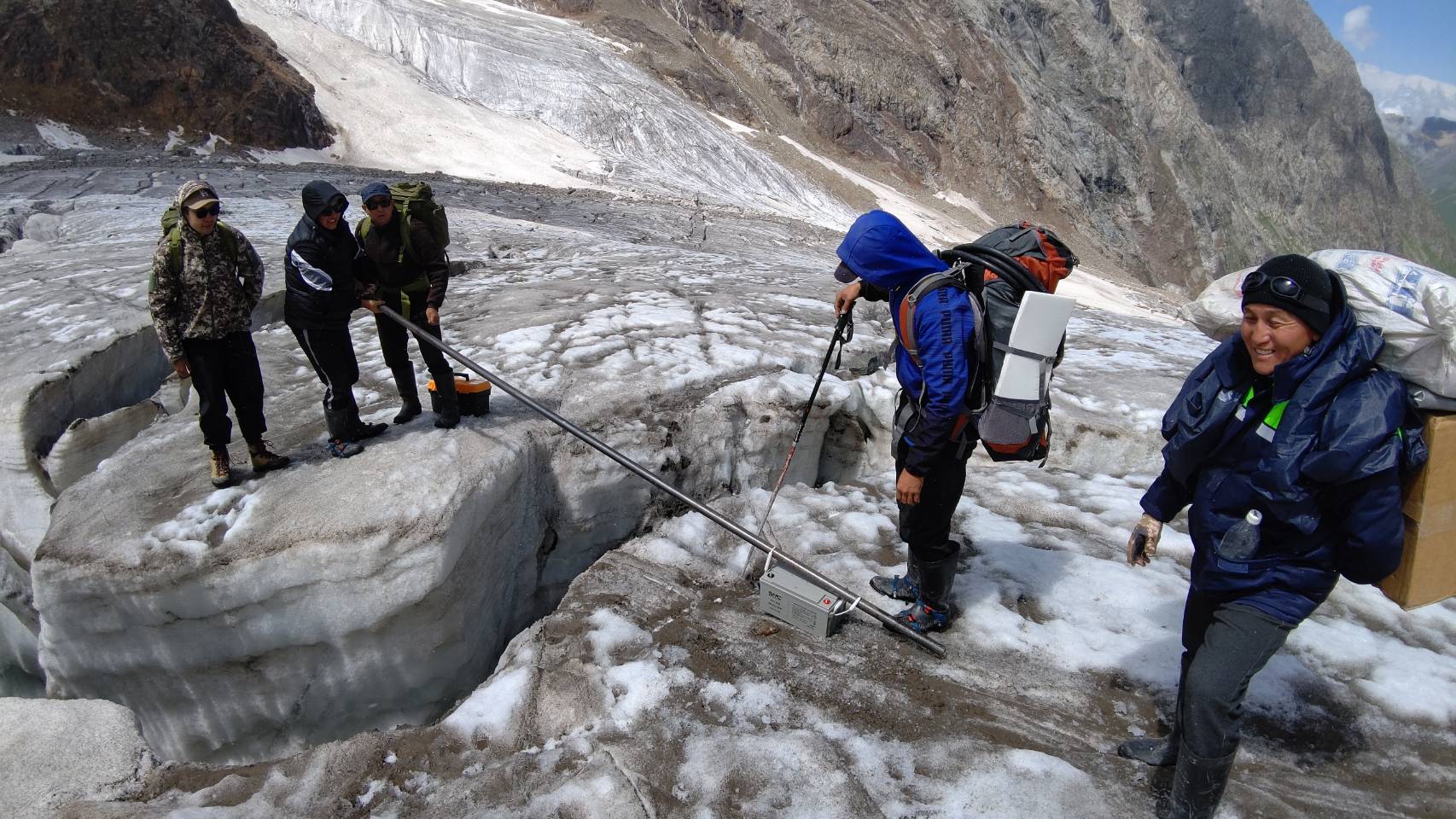 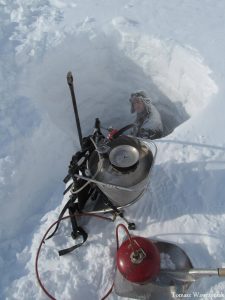 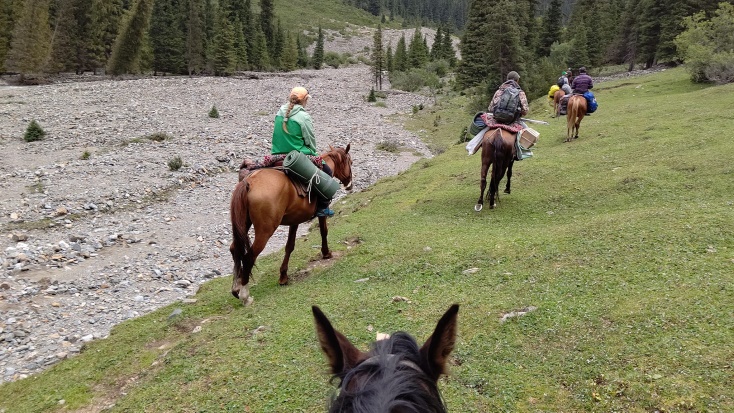 Hot
Vapor
Drilling
Machine
Glacier Mass Balance Comparison
<Mass balance — is the total of accumulated snow – melted ice on the glacier during the year (October-September)>
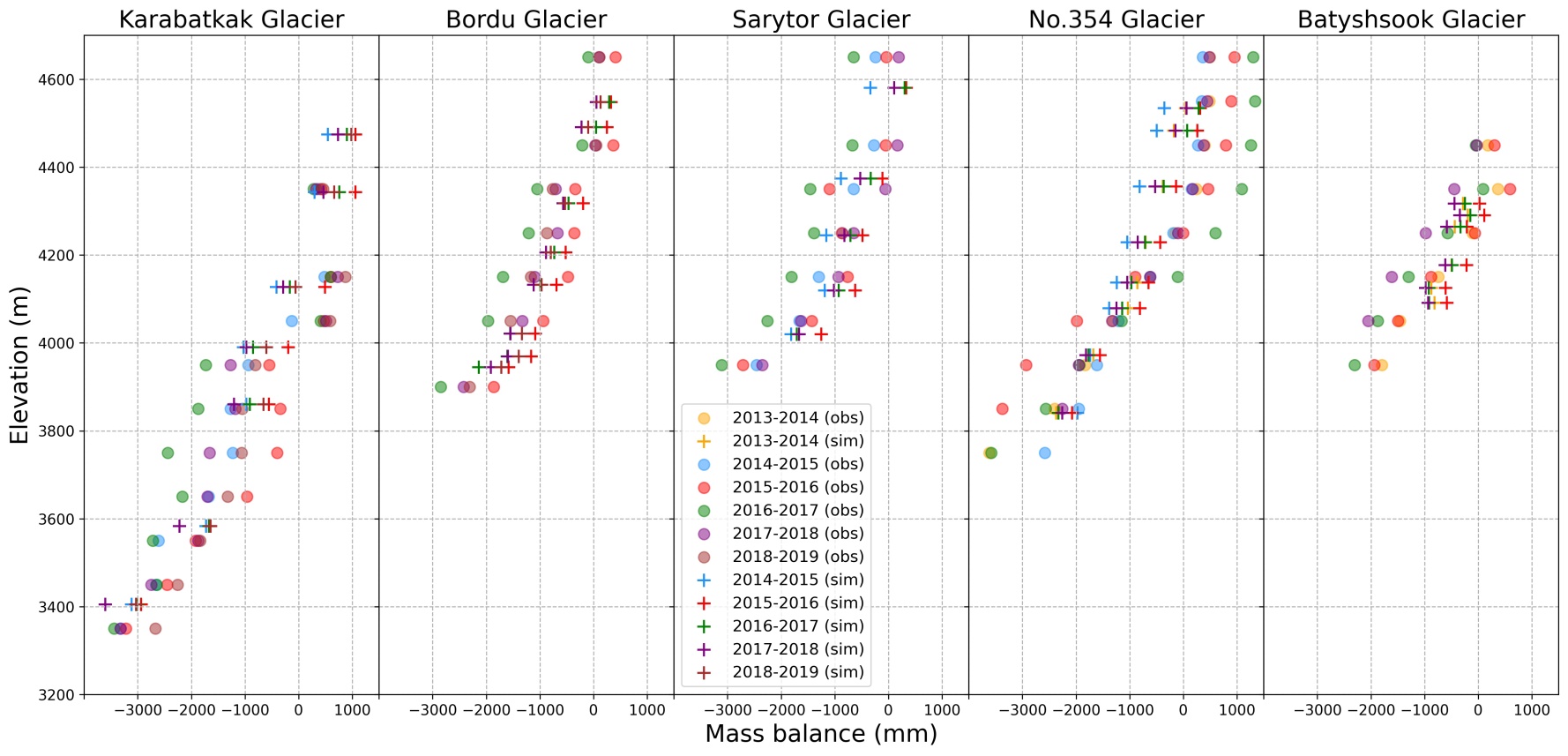 8
The results can be improved with additional data included in downscaling/correction.
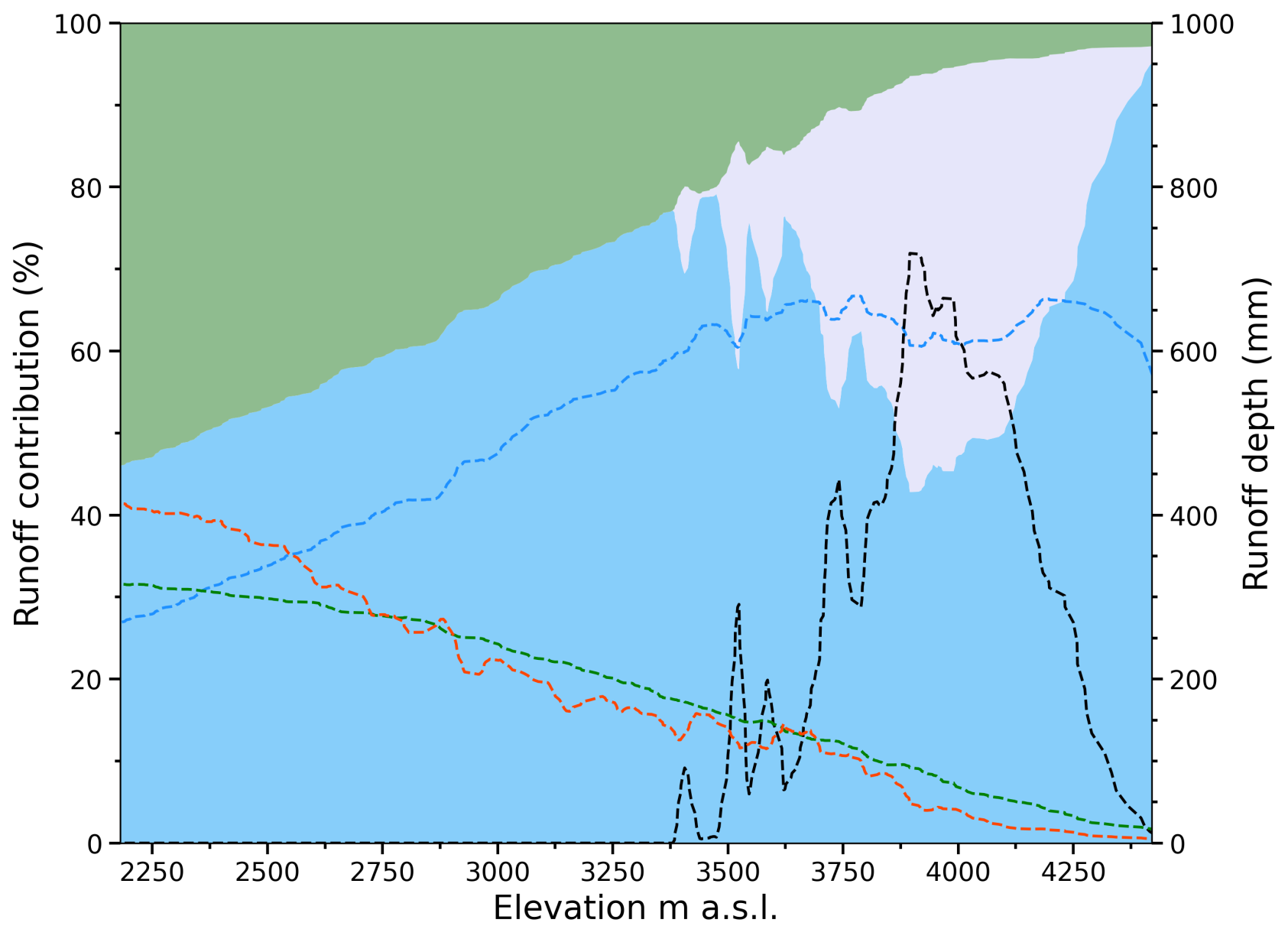 Runoff contribution by elevation band
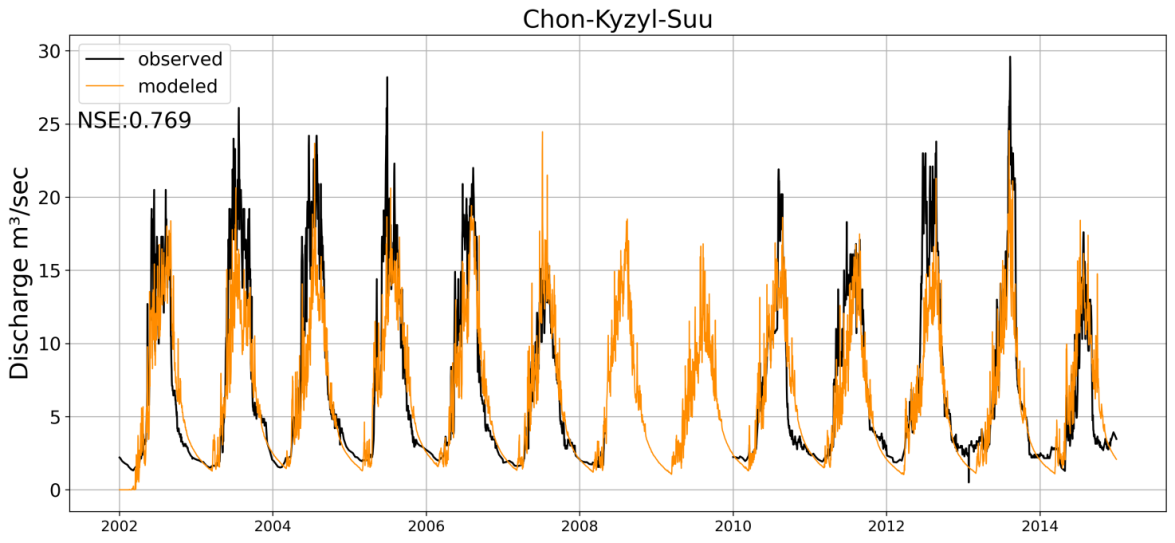 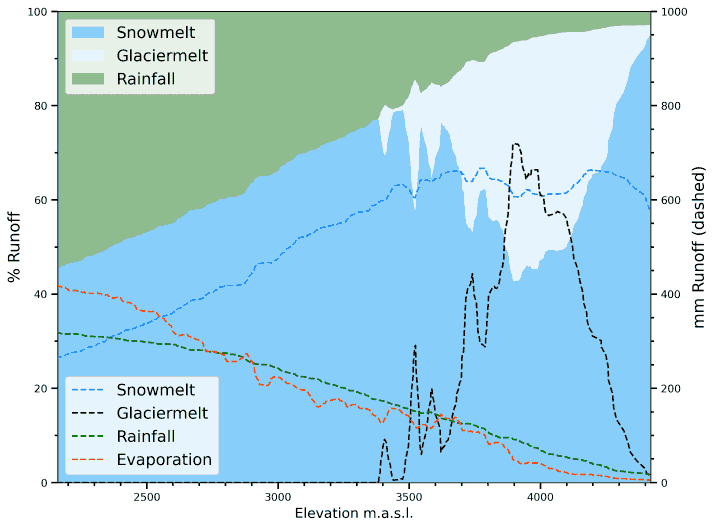 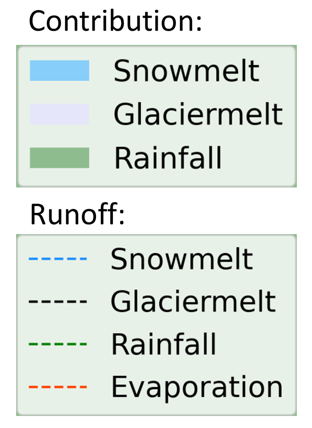 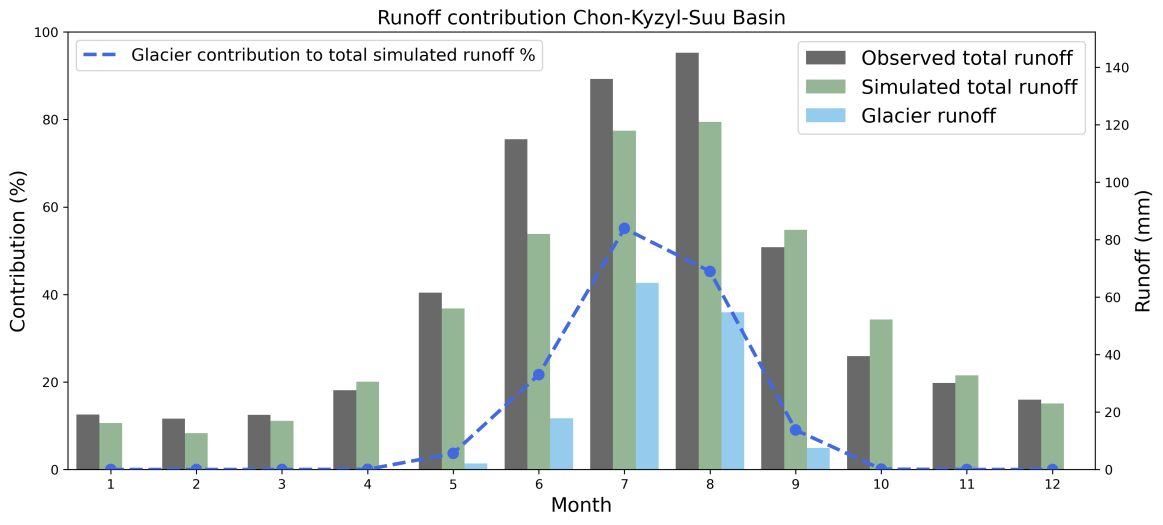 Glacier contribution in Chon-Kyzyl-Suu Basin (11.4% glaciated) can reach about 50% in July-August and 20% annual.
9
Sadyrov, S., Tanaka, K., Satylkanov, R., Khujanazarov, T., Touge, Y., & Fujita, K. (2024). Modelling runoff components and hydrological processes in glaciated catchments of the inner Tien-Shan, Kyrgyzstan. Frontiers in Earth Science, 11, 1306476.
Conclusion
Global products are very useful for ungauged basins and its accuracy can be improved by inclusion of in-situ data.
 
Energy and water balance models are sensitive to solar radiation data especially in high mountain regions. Therefore, it is essential to consider topography and sometimes clouds for downscaling methods.

Depending on the area of glaciation and precipitation regime, glaciers can contribute to annual runoff from 2.4 % in basins with less glaciation up to 31.2% in highly glaciated basins of the study area.

In dry years, glaciers can significantly reduce the intensity of droughts, but the disappearance of glaciers can break this pattern.
10
Naryn River Basin simulation based on high resolution (5 km) NHRCM over Central Asia considering ssp585
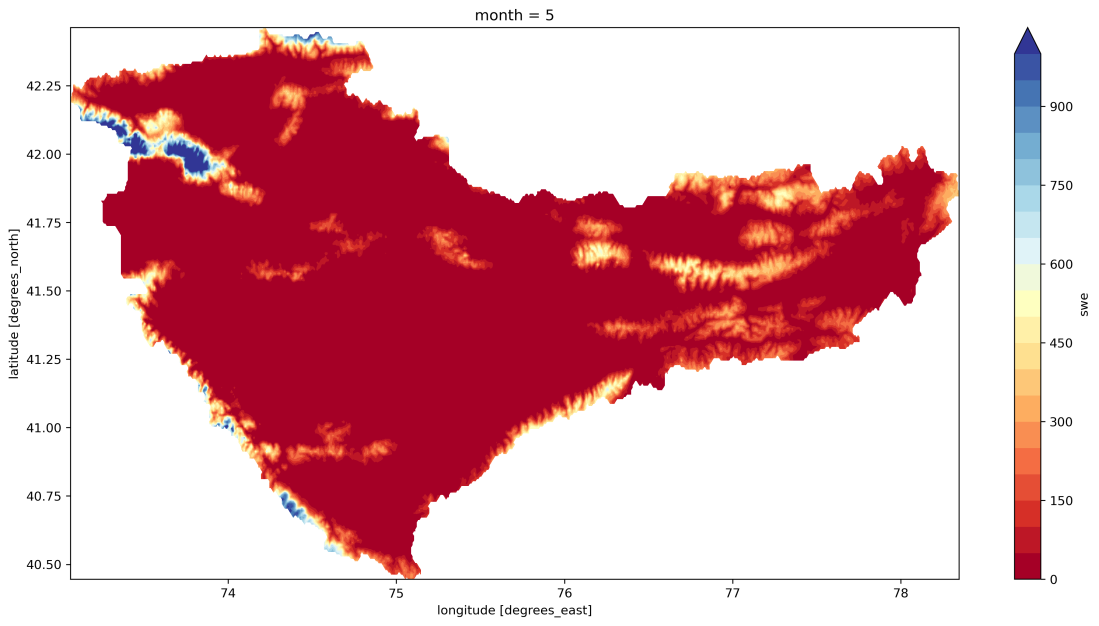 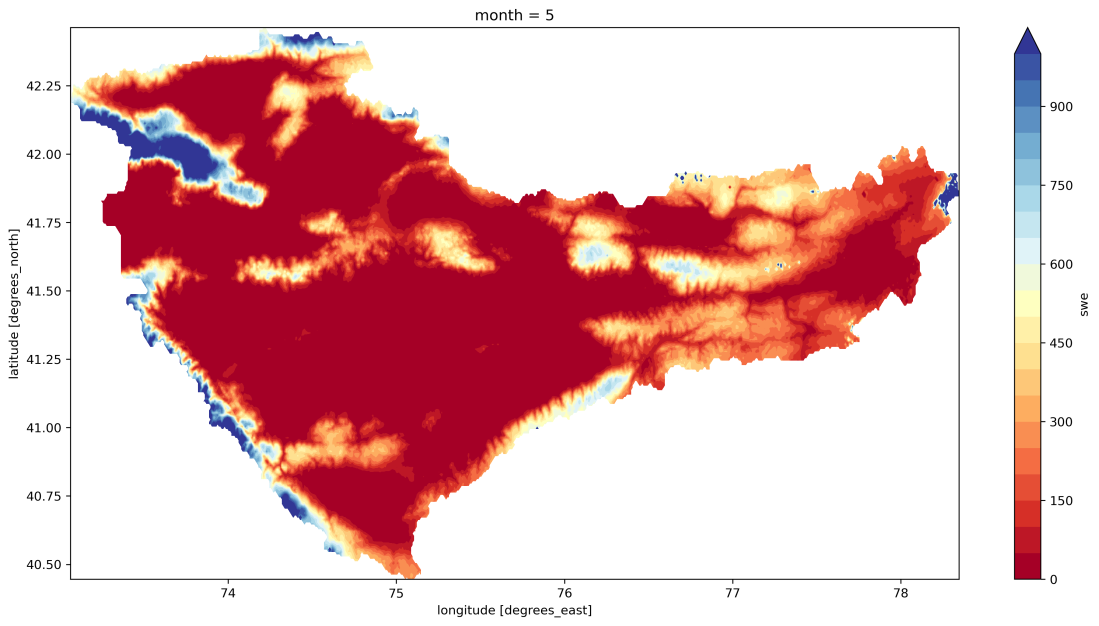 1981-1995
2083-2095
Changes in snow water equivalent, mean monthly (May).
11